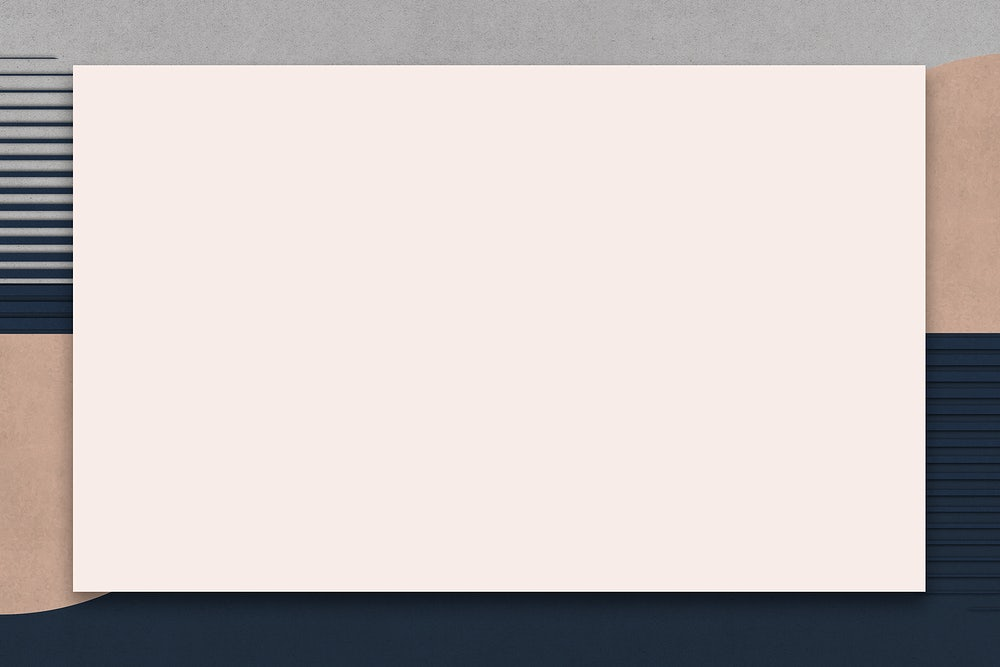 To identify the challenges to a successful Implementation of  
Hospital Information System
By:
Sneha Khurana
PG/19/087
IIHMR, New Delhi
Under the guidance of: 
Dr. B.S. Singh
Associate Professor, IIHMR, New Delhi
1
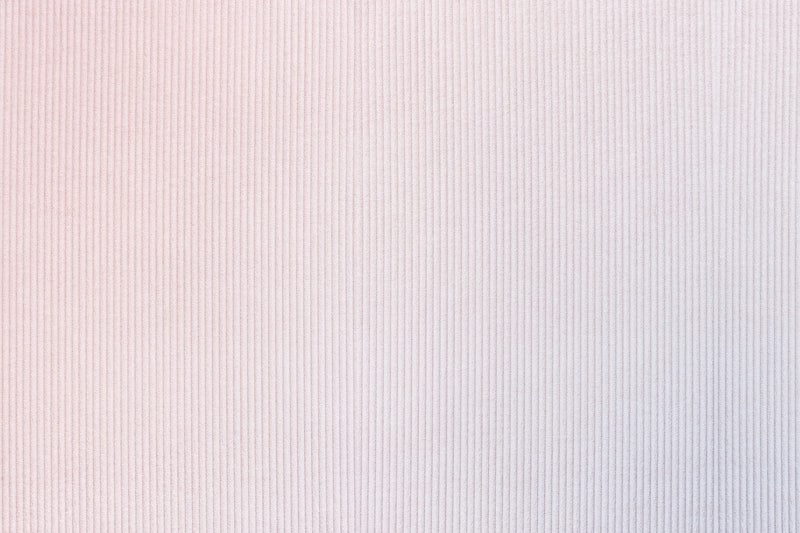 INTRODUCTION
MIRACLE HIS is a comprehensive and complete solution designed that automates the clinical and administrative functions and enables the healthcare providers to improve their operational effectiveness, consequently reducing costs and medical errors, while enhancing quality of care. 

The product has been designed with modular architecture to cater to the requirements of the various departments and specialties of the hospital.
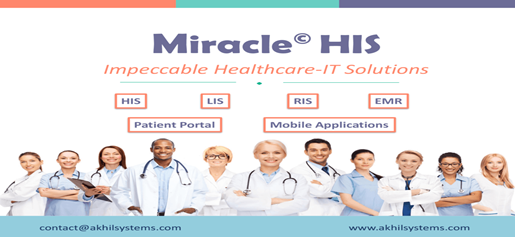 2
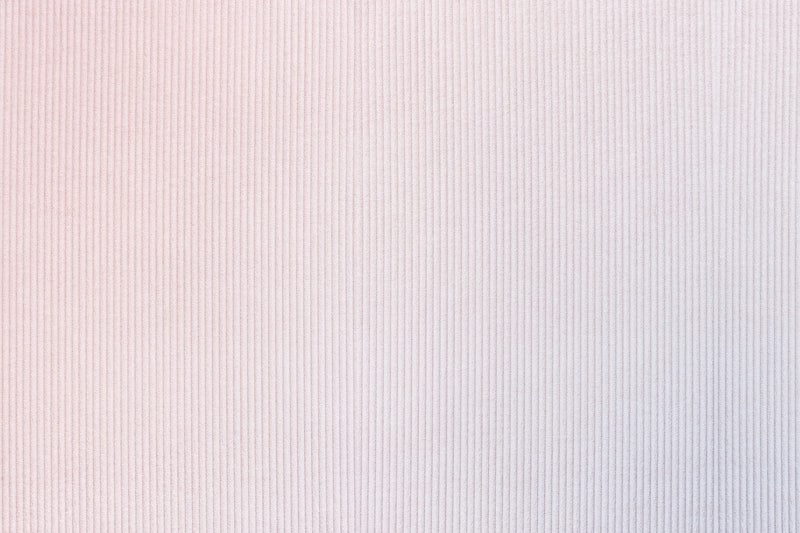 OBJECTIVE
The objectives of this research are:

 To conduct a qualitative evaluation of the hospital information system implementation process.

To determine challenges to a successful Implementation of Miracle HIS
3
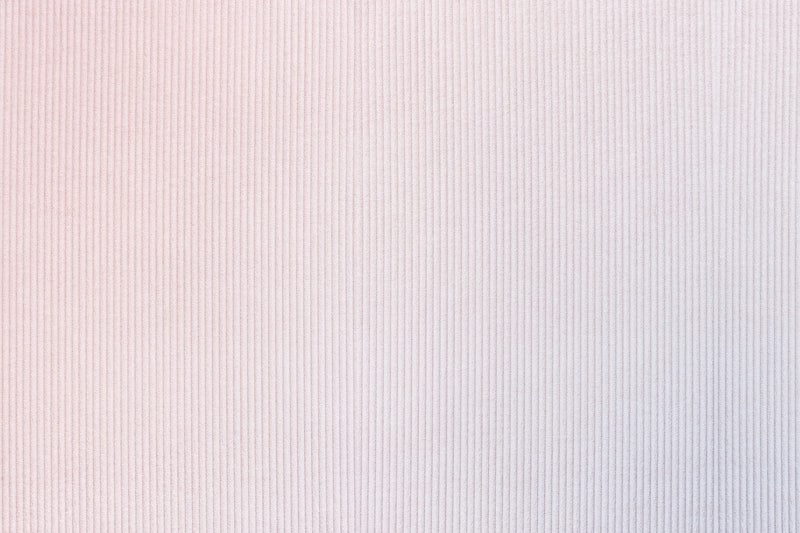 Review of Literature
4
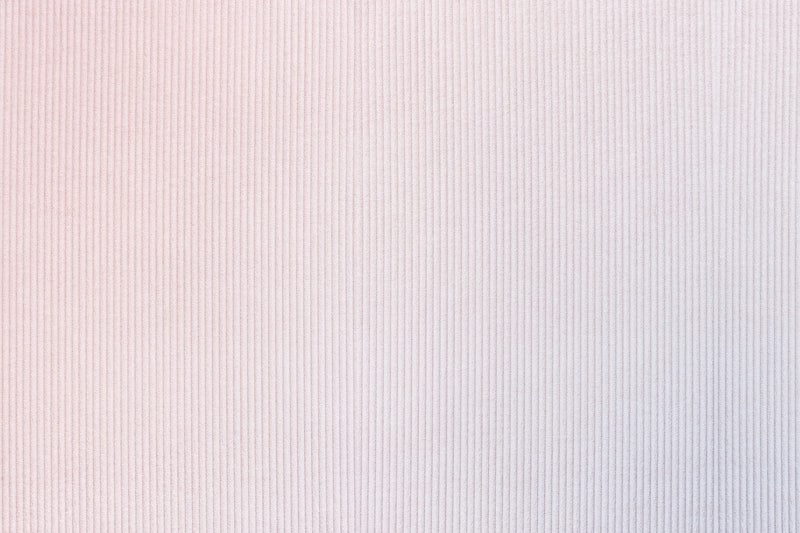 METHODOLOGY
Study design and setting:
It is a quantitative cross-sectional study using primary and secondary data.

Study instrument:`
A questionnaire was used as the instrument. Data was collected through google form link and analysed by using the  Microsoft Excel 2016.

Study sample:
Sample Size: N=51 
Target population: Implementers, Developers, Testers and Project Managers of Akhil Systems
The online link was disseminated to the potential employees of Akhil System through WhatsApp, text messages and e-mails.

Duration of the Study: 
15th March- 10th June 2021
5
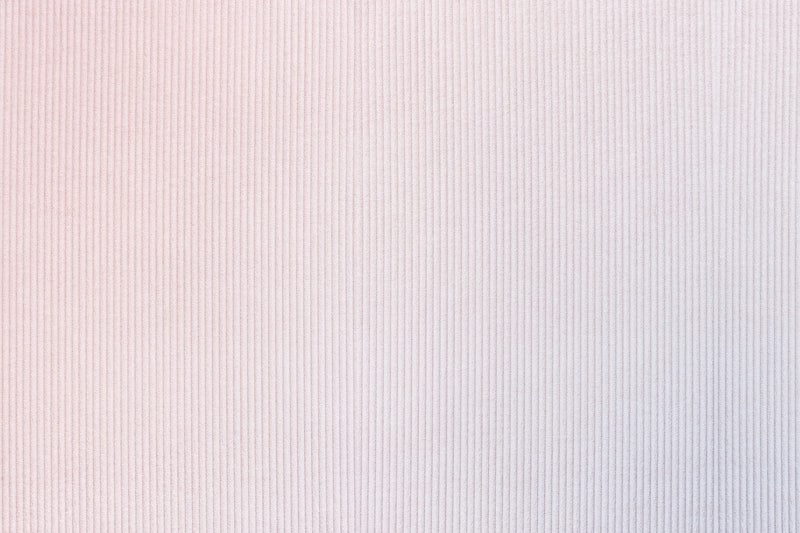 Inclusion criteria:
Implementers, Developers, Testers, Project Managers who are the main source of Akhil’s HIS Implementation.

Exclusion criteria:
Other’s who have not implemented or involved in Akhil’s HIS Implementation.

Limitations:
Due to lack of resources the sample has been limited to people responded until June 8’2021. 
The survey only addressed people who have been involved in the HIS Implementation.
Due to the present situation of COVID and lack of support users were not involve in the study.

Ethical Considerations:
Confidentiality was ensured and was explicitly stated in the consent form. 
During the process of data collection and data entry due data security was followed.
Google forms were collected and stored securely.
6
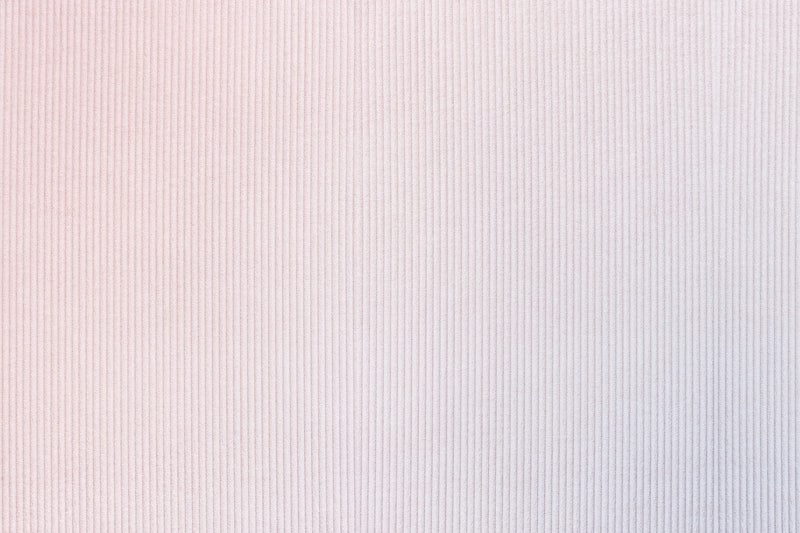 QUALITATIVE EVALUATION OF  HIS IMPLEMENTATION
7
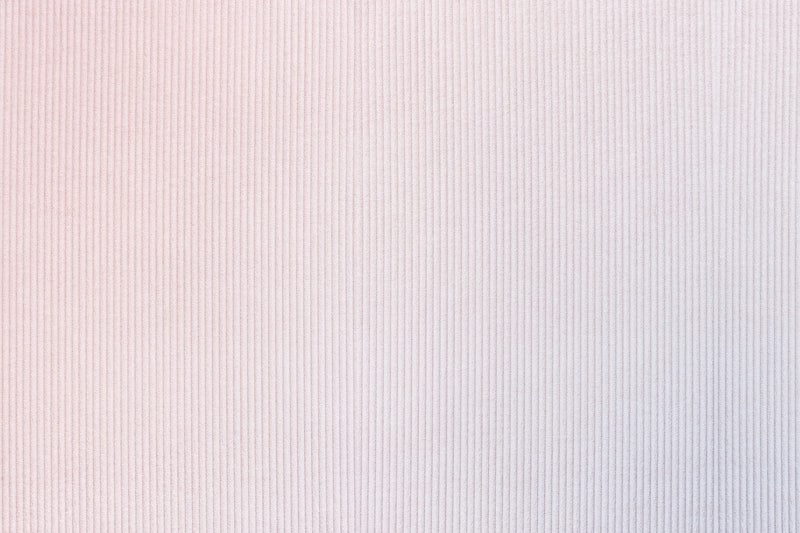 FINDINGS
8
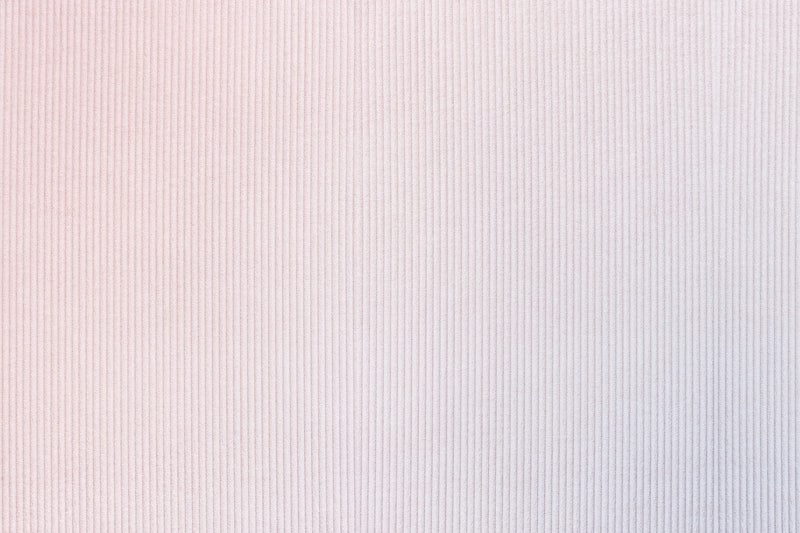 RESULTS
9
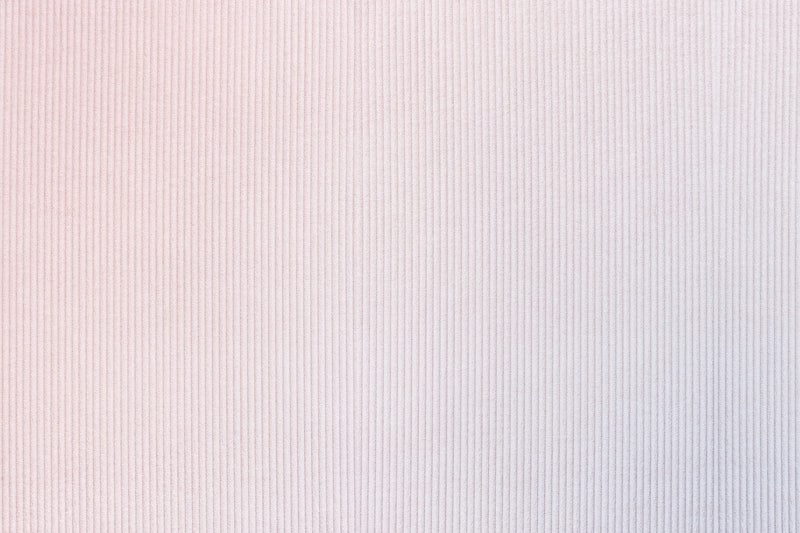 RECOMMENDATIONS
1
2
3
4
5
6
10
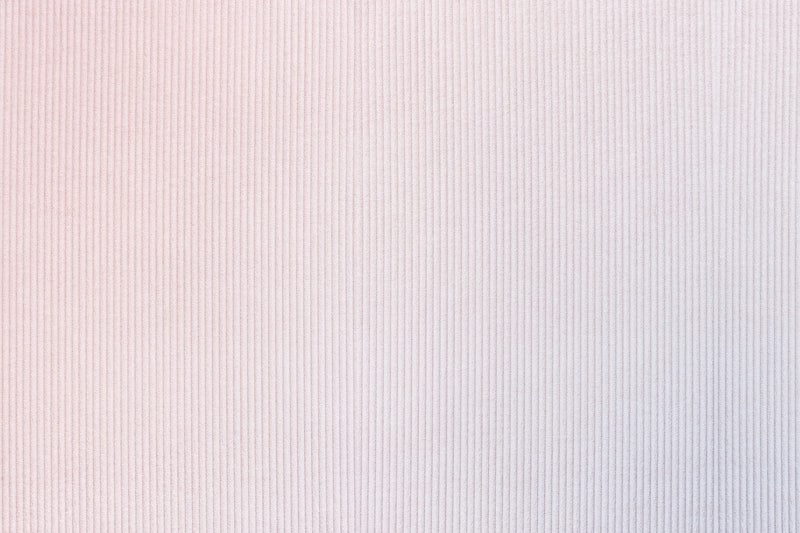 CONCLUSION
Planning is the most important step for any projects success. 

User requirement is the base for designing any software.

Consistency in decision making with respect to the user requirement helps in clarity with product design and timely completion of the project. 

Rigorous testing after the development of software is necessary step.

Equal distribution of task allotment to team members for managing the workload balance. 

Every step before the final implementation has its own importance as it reduces the chances of failure for the implementation of the project
11
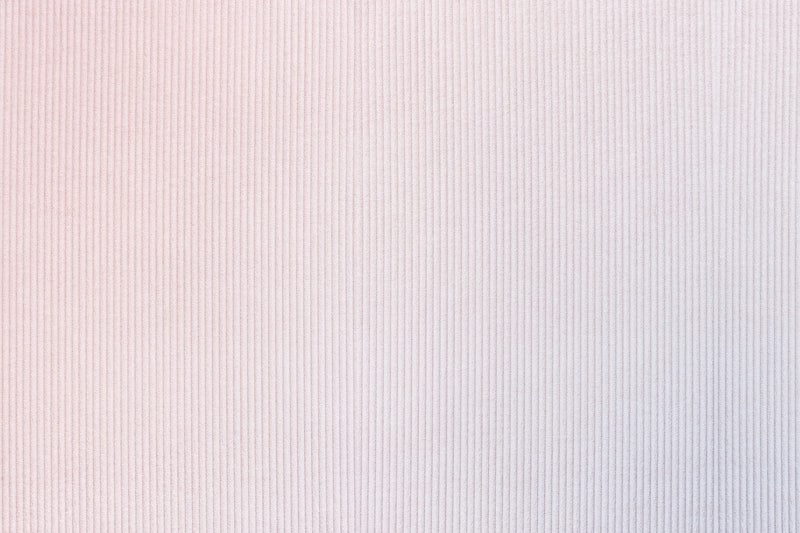 REFERENCES
Umezuruike, Chinecherem & Nwankwo, Wilson & Mcpn, & Kareyo, Margaret. (2017). Implementation Challenges Of Health Management Information Systems In Uganda: A Review. Journal of Multidisciplinary Engineering Science and Technology (JMEST). 4. 2458-9403.
Bansler, Jørgen & Havn, Erling. (2010). Pilot implementation of health information systems: Issues and challenges. International journal of medical informatics. 79. 637-48. 10.1016/j.ijmedinf.2010.05.004.
Stamatian, Florin & Baba, Catalin & Timofe, Mara. (2013). Barriers in the Implementation of Health Information Systems: A Scoping Review. Transylvanian Review of Administrative Sciences. 9. 156-173.
Setyonugroho W, Puspitarini AD, Kirana YC, Ardiansyah M. The complexity of the hospital information system (HIS) and obstacles in implementation: A mini-review. Enferm Clin. 2020 Oct;30 Suppl 6:233-235. English, Spanish. doi: 10.1016/j.enfcli.2020.06.053. PMID: 33040910.
Ahmadian L, Khajouei R, Nejad SS, Ebrahimzadeh M, Nikkar SE. Prioritizing barriers to successful implementation of hospital information systems. J Med Syst. 2014 Dec;38(12):151. doi: 10.1007/s10916-014-0151-9. Epub 2014 Nov 4. PMID: 25367647.
12
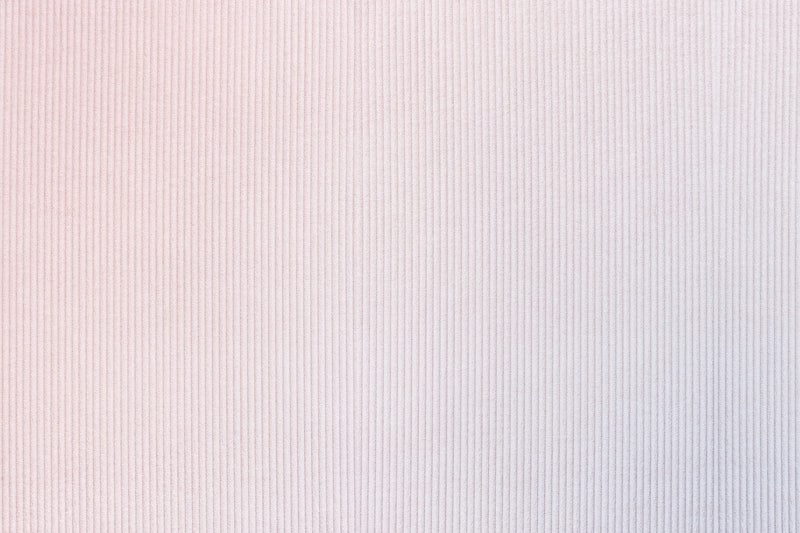 RATING: How PGDHM Course addresses the program outcomes
Internalize the concepts of management such as healthcare delivery system, strategic planning, HR, Marketing, finance and operations- SCORE 2
Apply knowledge of research and management techniques and functions in an integrated manner-SCORE 3
Use appropriate skills to support healthcare organizations to take informed decision in planning, building and managing organization-SCORE 3
Utilize learning acquired from trainings and practical exposure in real time situations-SCORE 2

SCORE-1:LOW 2: MEDIUM 3: HIGH
13
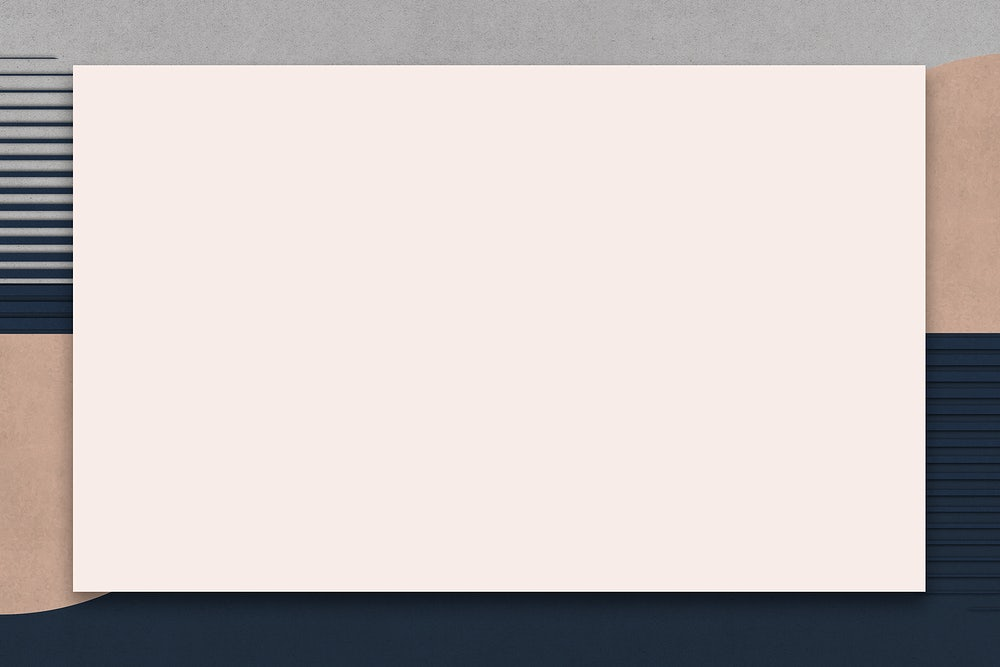 THANK YOU!
14